Ενότητα 1. Εισαγωγή στη διαφοροποιημένη διδασκαλία
Στόχοι και σκοποί
Σκοπός αυτής της ενότητας είναι να εισαγάγει τους εκπαιδευόμενους στη διαφοροποιημένη διδασκαλία ως ένα μαθητοκεντρικό μοντέλο εκπαίδευσης που βοηθά τους εκπαιδευτές ΕΕΚ που αγωνίζονται να ανταποκριθούν επαρκώς στις ποικίλες ανάγκες των μαθητών ΕΕΚ εντός μιας τάξης ή ομάδας.
οι εικόνες μπορούν να αλλάξουν
Μαθησιακά αποτελέσματα
Στο τέλος αυτής της ενότητας, οι εκπαιδευόμενοι θα είναι σε θέση:
Να αναπτύξουν τις βασικές ικανότητες και δεξιότητες για να κατανοήσουν την ποικιλομορφία που υπάρχει στην τάξη ΕΕΚ ή στις ομάδες μάθησης.
Να προσδιορίζουν στρατηγικές απαντήσεις προκειμένου να ληφθεί προληπτική μέριμνα για την ποικιλομορφία των φοιτητών μέσω αυτής της δομημένης προσέγγισης 
Να εφαρμόζουν τις μεταβιβάσιμες δεξιότητες και τεχνικές στην εργασία τους.
Να αξιολογούν το επίπεδο διαφοροποιημένης διδασκαλίας στην τάξη της ΕΕΚ
Λέξεις κλειδιά
Διαφοροποιημένη διδασκαλία 
Χαρακτηριστικά και αρχές
Διαφοροποιημένες δραστηριότητες 
Πρακτικές εφαρμογές, εργαλεία, στρατηγικές 
Παραδοσιακές τάξεις VS Διαφοροποιημένες τάξεις
Πίνακας περιεχομένων
ΕΝΟΤΗΤΑ1: Τι είναι η διαφοροποιημένη διδασκαλία; 
1.1 Εισαγωγή 
1.2 Ορισμός

UNIT2: Από πού ξεκίνησαν όλα; 
2.1 Ιστορία της διαφοροποιημένης διδασκαλίας (μέρος 1) 
2.2 Ιστορία της διαφοροποιημένης διδασκαλίας (μέρος 2) 

ΕΝΟΤΗΤΑ3: Χαρακτηριστικά και αρχές
3.1 Ορισμός της έννοιας της διαφοροποιημένης διδασκαλίας
3.2 Χαρακτηριστικά και αρχές της διαφοροποιημένης διδασκαλίας
3.3 Μαθησιακές αρχές για την προώθηση της διαφοροποιημένης διδασκαλίας
3.4. Πρακτικές εφαρμογές, εργαλεία, στρατηγικές για διαφοροποιημένη διδασκαλία
3.5. Πλεονεκτήματα και μειονεκτήματα της διαφοροποιημένης διδασκαλίας

UNIT4: Η διαφοροποίηση είναι .... Η διαφοροποίηση δεν είναι... 
4.1 Εισαγωγή 
4.2 Η διαφοροποίηση είναι 
4.3 Η διαφοροποίηση δεν είναι

ΕΝΟΤΗΤΑ 5: Ποιες είναι οι διαφορές μεταξύ παραδοσιακών και διαφοροποιημένων τάξεων; 
5.1 Παραδοσιακές αίθουσες διδασκαλίας 
5.2 Διαφοροποιημένες τάξεις
Κεφάλαιο 1
Τι είναι η διαφοροποιημένη διδασκαλία;
Εισαγωγή
Δεν είναι όλοι οι μαθητές ίδιοι. Με βάση αυτή τη γνώση, η διαφοροποιημένη διδασκαλία εφαρμόζει μια προσέγγιση στη διδασκαλία και τη μάθηση έτσι ώστε οι μαθητές να έχουν πολλαπλές επιλογές για την πρόσληψη πληροφοριών και την κατανόηση των ιδεών.

Το μοντέλο της διαφοροποιημένης διδασκαλίας απαιτεί από τους εκπαιδευτικούς να είναι ευέλικτοι στην προσέγγισή τους στη διδασκαλία και να προσαρμόζουν το πρόγραμμα σπουδών και την παρουσίαση των πληροφοριών στους μαθητές, αντί να περιμένουν από τους μαθητές να προσαρμοστούν στο πρόγραμμα σπουδών. 

Η διδασκαλία στην τάξη είναι ένα μείγμα από διδασκαλία σε ολόκληρη την τάξη, ομαδική και ατομική διδασκαλία. Η διαφοροποιημένη διδασκαλία είναι μια θεωρία διδασκαλίας που βασίζεται στην παραδοχή ότι οι διδακτικές προσεγγίσεις πρέπει να ποικίλλουν και να προσαρμόζονται σε σχέση με τους μεμονωμένους και διαφορετικούς μαθητές στην τάξη.
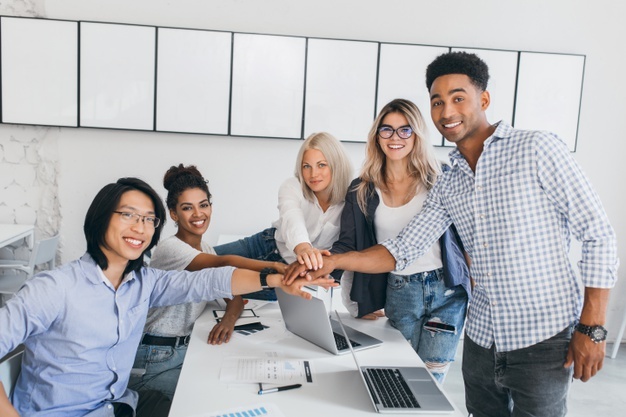 Ορισμός
Η διαφοροποίηση της διδασκαλίας σημαίνει να αναγνωρίζουμε τις διαφορετικές γνώσεις, την ετοιμότητα, τη γλώσσα, τις προτιμήσεις των μαθητών στη μάθηση και τα ενδιαφέροντά τους και να αντιδρούμε ανάλογα. 

Η διαφοροποιημένη διδασκαλία είναι μια διαδικασία προσέγγισης της διδασκαλίας και της μάθησης για μαθητές διαφορετικών ικανοτήτων στην ίδια τάξη. Σκοπός της διαφοροποιημένης διδασκαλίας είναι η μεγιστοποίηση της ανάπτυξης και της ατομικής επιτυχίας κάθε μαθητή, συναντώντας κάθε μαθητή εκεί που βρίσκεται και βοηθώντας στη διαδικασία μάθησης.

Η διαφοροποιημένη διδασκαλία επιτρέπει σε όλους τους μαθητές να έχουν πρόσβαση στο ίδιο πρόγραμμα σπουδών στην τάξη, παρέχοντας σημεία εισόδου, μαθησιακές εργασίες και αποτελέσματα προσαρμοσμένα στις μαθησιακές ανάγκες των μαθητών.
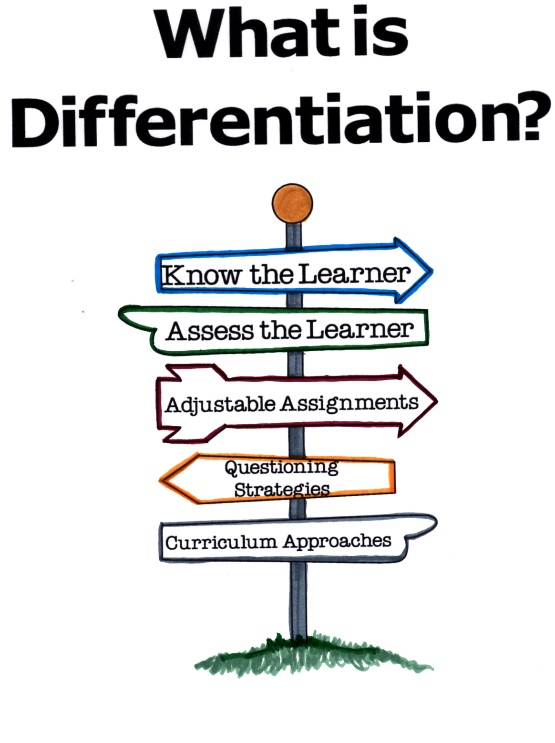 Πηγή: http://edtheory.blogspot.com/2016/04/differentiated-instruction.html
Κεφάλαιο 2
Από πού ξεκίνησαν όλα;
Ιστορία της διαφοροποιημένης διδασκαλίας
Παρόλο που η διαφοροποιημένη διδασκαλία μοιάζει με μια νέα έννοια στην εκπαίδευση, στην πραγματικότητα ξεκίνησε το 1600. Επειδή οι τάξεις λειτουργούσαν για όλες τις ηλικίες με έναν μόνο δάσκαλο και περιορισμένους πόρους, οι δάσκαλοι έπρεπε αυτομάτως να αυτοσχεδιάζουν.  

Καθώς το εκπαιδευτικό σύστημα μεταπήδησε στην ταξινόμηση των σχολείων, θεωρήθηκε ότι τα παιδιά της ίδιας ηλικίας μάθαιναν με τον ίδιο τρόπο. Ωστόσο, το 1912 εισήχθησαν τα τεστ επίδοσης και οι βαθμολογίες αποκάλυψαν τα χάσματα στις ικανότητες των μαθητών εντός των βαθμίδων.
Ιστορία της διαφοροποιημένης διδασκαλίας
Το 1975, το Κογκρέσο ψήφισε τον νόμο για την εκπαίδευση των ατόμων με αναπηρίες (IDEA), εξασφαλίζοντας ότι τα παιδιά με αναπηρίες είχαν ισότιμη πρόσβαση στη δημόσια εκπαίδευση. Για να προσεγγίσουν αυτόν τον μαθητικό πληθυσμό, πολλοί εκπαιδευτικοί χρησιμοποίησαν στρατηγικές διαφοροποιημένης διδασκαλίας. Στη συνέχεια, ήρθε η ψήφιση του νόμου No Child Left Behind το 2000, ο οποίος ενθάρρυνε περαιτέρω τη διαφοροποιημένη και βασισμένη σε δεξιότητες διδασκαλία - και αυτό γιατί λειτουργεί. 

Η έρευνα της εκπαιδευτικού Leslie Owen Wilson υποστηρίζει τη διαφοροποίηση της διδασκαλίας μέσα στην τάξη, διαπιστώνοντας ότι η διάλεξη είναι η λιγότερο αποτελεσματική στρατηγική διδασκαλίας, με μόνο 5 έως 10 τοις εκατό διατήρηση της γνώσης μετά από 24 ώρες. Η συμμετοχή σε μια συζήτηση, η εξάσκηση μετά την έκθεση στο περιεχόμενο και η διδασκαλία άλλων είναι πολύ πιο αποτελεσματικοί τρόποι για να εξασφαλιστεί η διατήρηση της μάθησης.
Ιστορία της διαφοροποιημένης διδασκαλίας
Στα παραδοσιακά μονοθέσια σχολεία, οι δάσκαλοι έπρεπε να βρουν έναν τρόπο να απασχολούν όλους τους μαθητές την ίδια στιγμή κατά τη διάρκεια της ημέρας, καθώς και να παρέχουν υλικό που ήταν χρήσιμο για όλα τα διαφορετικά επίπεδα μάθησης. Και έπρεπε να το κάνουν αυτό χωρίς να έχουν τη δυνατότητα να ερευνήσουν τους καλύτερους τρόπους ή πόρους που θα διευκόλυναν τη δουλειά τους. Έπρεπε να τα εφεύρουν όλα μόνοι τους. Αν μπορούσαμε απλώς να πάρουμε συνέντευξη από αυτούς τους εκπαιδευτικούς, θα μπορούσαμε να βρούμε έναν ολόκληρο κόσμο γεμάτο χρήσιμα παραδείγματα διαφοροποιημένης διδασκαλίας χωρίς καν να το συνειδητοποιήσουμε. Απλώς προσπαθούσαν να κάνουν την τάξη τους να λειτουργεί όσο το δυνατόν καλύτερα για όλους.
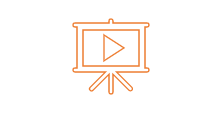 Κάντε κλικ παρακάτω για να παρακολουθήσετε ένα βίντεο με θέμα "Η δύναμη της εκπαίδευσης χωρίς αποκλεισμούς": https://www.youtube.com/watch?v=ZIPsPRaZP6M
Πηγή: Youtube
Κεφάλαιο 3
Χαρακτηριστικά και αρχές
Ορισμός της έννοιας της διαφοροποιημένης διδασκαλίας
Η διαφοροποίηση της διδασκαλίας μπορεί να σημαίνει τη διδασκαλία της ίδιας ύλης σε όλους τους μαθητές με τη χρήση ποικίλων διδακτικών στρατηγικών ή μπορεί να απαιτεί από τον εκπαιδευτικό ΕΕΚ να παραδίδει μαθήματα σε διαφορετικά επίπεδα δυσκολίας με βάση τις ικανότητες κάθε μαθητή ΕΕΚ.
Οι εκπαιδευτικοί ΕΕΚ που εφαρμόζουν τη διαφοροποίηση στην τάξη μπορούν:

Σχεδιασμός μαθημάτων με βάση τα μαθησιακά στυλ των μαθητών ΕΕΚ.
Ομαδοποιήστε τους σπουδαστές ΕΕΚ με βάση το κοινό ενδιαφέρον, το θέμα ή την ικανότητα για τις εργασίες.
Αξιολόγηση της μάθησης των μαθητών ΕΕΚ με διαμορφωτική αξιολόγηση.
Διαχειριστείτε την τάξη για να δημιουργήσετε ένα ασφαλές και υποστηρικτικό περιβάλλον.
Συνεχής αξιολόγηση και προσαρμογή του περιεχομένου του μαθήματος ώστε να ανταποκρίνεται στις ανάγκες των μαθητών ΕΕΚ.
Χαρακτηριστικά και αρχές της διαφοροποιημένης διδασκαλίας
Η διαφοροποίηση είναι ΠΡΑΚΤΙΚΗ: 
Ο καθηγητής ΕΕΚ θεωρεί ότι οι διαφορετικοί εκπαιδευόμενοι έχουν διαφορετικές ανάγκες. Ως εκ τούτου, ο εκπαιδευτικός ΕΕΚ σχεδιάζει προληπτικά μια ποικιλία τρόπων για να "προσεγγίσει" και να εκφράσει τη μάθηση.

Η διαφοροποιημένη διδασκαλία είναι περισσότερο ΠΟΙΟΤΙΚΗ παρά ποσοτική: 
Η διαφοροποιημένη διδασκαλία δεν είναι απλώς περισσότερη ή λιγότερη εργασία. Η απλή προσαρμογή της ποσότητας μιας εργασίας θα είναι γενικά λιγότερο αποτελεσματική από την προσαρμογή της φύσης της εργασίας ώστε να ανταποκρίνεται στις ανάγκες των μαθητών.
Χαρακτηριστικά και αρχές της διαφοροποιημένης διδασκαλίας
Η διαφοροποιημένη διδασκαλία έχει τις ρίζες της στην ΑΞΙΟΛΟΓΗΣΗ: 
Ένας καθηγητής ΕΕΚ που κατανοεί την ανάγκη η διδασκαλία και η μάθηση να ταιριάζουν καλά με τους μαθητές αναζητά κάθε ευκαιρία για να γνωρίσει καλύτερα τους μαθητές του/της. Καθ' όλη τη διάρκεια του σχολικού έτους, με πολλούς τρόπους, οι εκπαιδευτικοί ΕΕΚ αξιολογούν τα επίπεδα ετοιμότητας, τα ενδιαφέροντα και τους τρόπους μάθησης που αναπτύσσουν οι μαθητές ΕΕΚ. Οι "τελικές" αξιολογήσεις παίρνουν πολλές μορφές, με στόχο να βρεθεί ένας τρόπος για κάθε μαθητή να μοιραστεί με μεγαλύτερη επιτυχία όσα έμαθε κατά τη διάρκεια της μάθησης.
Χαρακτηριστικά και αρχές της διαφοροποιημένης διδασκαλίας
Η διαφοροποιημένη διδασκαλία παρέχει ΠΟΛΛΑΠΛΕΣ ΠΡΟΣΕΓΓΙΣΕΙΣ στο περιεχόμενο, τη διαδικασία και το προϊόν: 

Περιεχόμενο: Τι μαθαίνουν οι μαθητές ΕΕΚ 
Διαδικασία: Πώς οι μαθητές της ΕΕΚ κατανοούν τις ιδέες και τις πληροφορίες
Προϊόν: Πώς οι μαθητές της ΕΕΚ αποδεικνύουν αυτό που έχουν μάθει
Με τη διαφοροποίηση αυτών των τριών στοιχείων, οι καθηγητές ΕΕΚ προσφέρουν διαφορετικές προσεγγίσεις για το τι μαθαίνουν οι μαθητές, πώς το μαθαίνουν και πώς αποδεικνύουν αυτό που έχουν μάθει, γεγονός που θα ενθαρρύνει την ανάπτυξη όλων των μαθητών.

Οι πολλαπλές προσεγγίσεις αναλύονται ως αρχές μάθησης στις επόμενες διαφάνειες.
Χαρακτηριστικά και αρχές της διαφοροποιημένης διδασκαλίας
Η διαφοροποιημένη διδασκαλία είναι μαθητοκεντρική:
Οι μαθησιακές εμπειρίες είναι πιο αποτελεσματικές όταν είναι ελκυστικές, προσαρμσμένες και ενδιαφέρουσες. Οι εκπαιδευόμενοι είναι ενεργοί στη λήψη και αξιολόγηση αποφάσεων. Η διδασκαλία των μαθητών να μοιράζονται τις ευθύνες επιτρέπει στον εκπαιδευτικό ΕΕΚ να εργάζεται με ποικίλες ομάδες ή άτομα για τμήματα της ημέρας. Πρόκειται για την προετοιμασία των μαθητών της ΕΕΚ για την πραγματική ζωή.
Χαρακτηριστικά και αρχές της διαφοροποιημένης διδασκαλίας
Η διαφοροποιημένη διδασκαλία είναι ένα ΜΙΓΜΑ από διδασκαλία σε ολόκληρη την τάξη, ομαδική και ατομική διδασκαλία:
Ένα μοτίβο διδασκαλίας σε μια διαφοροποιημένη τάξη θα μπορούσε να είναι οι μαθητές της ΕΕΚ να συγκεντρώνονται ως ολόκληρη ομάδα, να μετακινούνται σε μικρές ομάδες ή ατομικά, να επιστρέφουν μαζί για να μοιραστούν και να μετακινούνται ξανά, και να επαναλαμβάνονται!
Χαρακτηριστικά και αρχές της διαφοροποιημένης διδασκαλίας
Η διαφοροποιημένη διδασκαλία είναι "οργανική": 
Οι μαθητές ΕΕΚ και οι καθηγητές ΕΕΚ μαθαίνουν μαζί. Η συνεχής συνεργασία με τους μαθητές είναι απαραίτητη για τη βελτίωση των μαθησιακών ευκαιριών, ώστε να είναι αποτελεσματικές για κάθε μαθητή. 
Κάθε μέρα στην τάξη μπορεί να αποκαλύψει έναν ακόμη τρόπο για να γίνει η τάξη καλύτερη για τους μαθητές της.
Μαθησιακές αρχές για την προώθηση της διαφοροποιημένης διδασκαλίας
Σύμφωνα με τον Tomlinson, οι εκπαιδευτικοί ΕΕΚ μπορούν να διαφοροποιήσουν τη διδασκαλία με τους ακόλουθους τέσσερις τρόπους: 
περιεχόμενο, 
διαδικασία, 
προϊόν,
μαθησιακό περιβάλλον.
Τι εννοούμε με τον όρο περιεχόμενο;
Όπως είναι ευρέως γνωστό, το θεμελιώδες περιεχόμενο του μαθήματος πρέπει να καλύπτει τα πρότυπα μάθησης που καθορίζονται από τη σχολική περιφέρεια ή τα κρατικά εκπαιδευτικά πρότυπα. Όμως, ορισμένοι μαθητές ΕΕΚ της τάξης μπορεί να μην είναι εντελώς εξοικειωμένοι με τις έννοιες ενός μαθήματος, ορισμένοι μαθητές μπορεί να τις κατέχουν μερικώς και ορισμένοι μαθητές μπορεί να είναι ήδη εξοικειωμένοι με το περιεχόμενο πριν από την έναρξη του μαθήματος.
Αυτό που θα μπορούσε να κάνει ένας καθηγητής ΕΕΚ είναι να διαφοροποιήσει το περιεχόμενο σχεδιάζοντας δραστηριότητες για ομάδες μαθητών που καλύπτουν διάφορα επίπεδα της ταξινόμησης του Bloom (μια ταξινόμηση των επιπέδων της διανοητικής συμπεριφοράς που πηγαίνει από τις δεξιότητες σκέψης χαμηλότερης τάξης στις δεξιότητες σκέψης υψηλότερης τάξης). 
Τα έξι επίπεδα είναι: 
Απομνημόνευση
Κατανόηση
Εφαρμογή
Ανάλυση
Αξιολόγηση
Δημιουργία
Τι εννοούμε με τον όρο περιεχόμενο;
Οι μαθητές ΕΕΚ που δεν είναι εξοικειωμένοι με ένα μάθημα θα μπορούσαν να κληθούν να ολοκληρώσουν εργασίες στα χαμηλότερα επίπεδα: μνήμη και κατανόηση.

Οι μαθητές ΕΕΚ με κάποια γνώση θα μπορούσαν να κληθούν να εφαρμόσουν και να αναλύσουν το περιεχόμενο, ενώ οι μαθητές που έχουν υψηλά επίπεδα γνώσεων θα μπορούσαν να κληθούν να ολοκληρώσουν εργασίες στους τομείς της αξιολόγησης και της δημιουργίας.
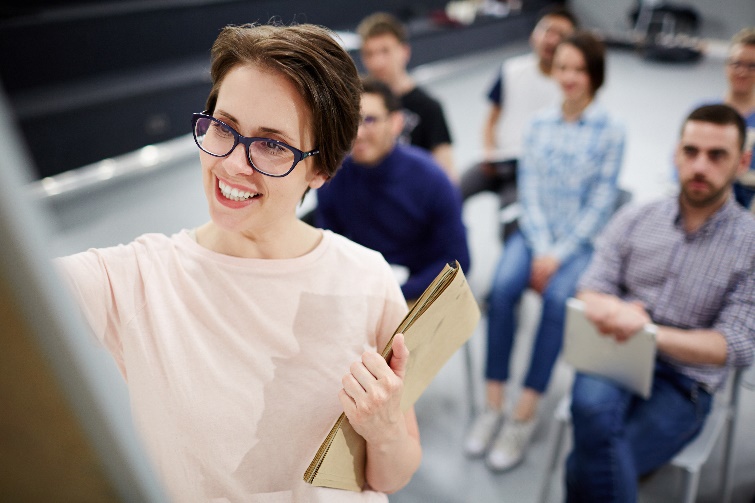 Παραδείγματα δραστηριοτήτων διαφοροποίησης:
Αντιστοιχίστε τις λέξεις του λεξιλογίου με τους ορισμούς τους.
Διαβάστε ένα απόσπασμα κειμένου και απαντήστε σε σχετικές ερωτήσεις.
Σκεφτείτε μια κατάσταση που συνέβη σε έναν χαρακτήρα της ιστορίας και μια διαφορετική έκβαση.
Διαχωρίστε το γεγονός από τη γνώμη στην ιστορία.
Προσδιορίστε τη θέση ενός συγγραφέα και δώστε στοιχεία για να υποστηρίξετε την άποψη αυτή.
Δημιουργήστε μια παρουσίαση PowerPoint που συνοψίζει το μάθημα.
Διαδικασία
Κάθε σπουδαστής ΕΕΚ έχει ένα προτιμώμενο μαθησιακό στυλ και η επιτυχής διαφοροποίηση περιλαμβάνει την παροχή του υλικού σε κάθε στυλ: οπτικό, ακουστικό και κιναισθητικό, καθώς και μέσω λέξεων. 
Αυτή η μέθοδος που σχετίζεται με τη διαδικασία αντιμετωπίζει επίσης το γεγονός ότι δεν χρειάζονται όλοι οι μαθητές ΕΕΚ την ίδια ποσότητα υποστήριξης από τον εκπαιδευτικό ΕΕΚ, και οι μαθητές θα μπορούσαν να επιλέξουν να εργαστούν σε ζεύγη, μικρές ομάδες ή ατομικά. Και ενώ ορισμένοι μαθητές ΕΕΚ μπορεί να ωφεληθούν από την αλληλεπίδραση ένας προς έναν με εσάς ή τον βοηθό της τάξης, άλλοι μπορεί να είναι σε θέση να προοδεύσουν μόνοι τους. 
Οι καθηγητές ΕΕΚ μπορούν να ενισχύσουν τη μάθηση των μαθητών προσφέροντας υποστήριξη με βάση τις ατομικές ανάγκες.
Παραδείγματα διαφοροποίησης της διαδικασίας:
Παρέχετε εγχειρίδια για οπτικούς και λεκτικούς μαθητές.
Επιτρέψτε στους ακουστικούς μαθητές να ακούν ακουστικά βιβλία.
Δώστε στους κινητικούς μαθητές την ευκαιρία να ολοκληρώσουν μια διαδραστική εργασία στο διαδίκτυο.
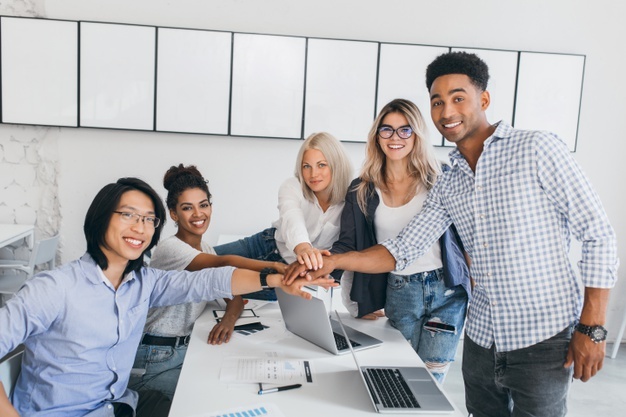 Προϊόν
Το προϊόν είναι αυτό που δημιουργεί ο μαθητής ΕΕΚ στο τέλος του μαθήματος για να αποδείξει την κατάκτηση του περιεχομένου. Αυτό μπορεί να έχει τη μορφή τεστ, εργασιών, εκθέσεων ή άλλων δραστηριοτήτων. 

Ένας καθηγητής ΕΕΚ θα μπορούσε να αναθέσει στους μαθητές να ολοκληρώσουν δραστηριότητες που δείχνουν την κατάκτηση μιας εκπαιδευτικής έννοιας με τρόπο που προτιμά ο μαθητής, με βάση το μαθησιακό στυλ.
Παραδείγματα διαφοροποίησης του τελικού προϊόντος:
Οι «αναγνωστικοί-λεκτικοί» μαθητών γράφουν μία έκθεση βάσει ενός βιβλίου.
Οι «οπτικοί» τύποι δημιουργούν μια γραφική αναπαράσταση της ιστορίας του βιβλίου.
Οι «ακουστικοί» τύποι κάνουν μία προφορική παρουσίαση.
Οι «κιναισθητικοί» τύποι κατασκευάζουν ένα διόραμα που απεικονίζει την ιστορία.
Περιβάλλον μάθησης
Οι συνθήκες για τη βέλτιστη μάθηση περιλαμβάνουν τόσο φυσικά όσο και ψυχολογικά στοιχεία. Μια ευέλικτη διάταξη της αίθουσας διδασκαλίας είναι το κλειδί, ενσωματώνοντας διάφορους τύπους επίπλων και διατάξεων για την υποστήριξη τόσο της ατομικής όσο και της ομαδικής εργασίας. 

Από ψυχολογικής άποψης, οι εκπαιδευτικοί ΕΕΚ θα πρέπει να χρησιμοποιούν τεχνικές διαχείρισης της τάξης που υποστηρίζουν ένα ασφαλές και υποστηρικτικό μαθησιακό περιβάλλον.
Παραδείγματα διαφοροποίησης του περιβάλλοντος:
Χωρίστε μερικούς μαθητές σε ομάδες ανάγνωσης για να συζητήσουν την εργασία.
Αφήστε τους μαθητές να διαβάσουν ατομικά, αν το προτιμάτε.
Δημιουργήστε ήσυχους χώρους όπου δεν υπάρχουν περισπασμοί.
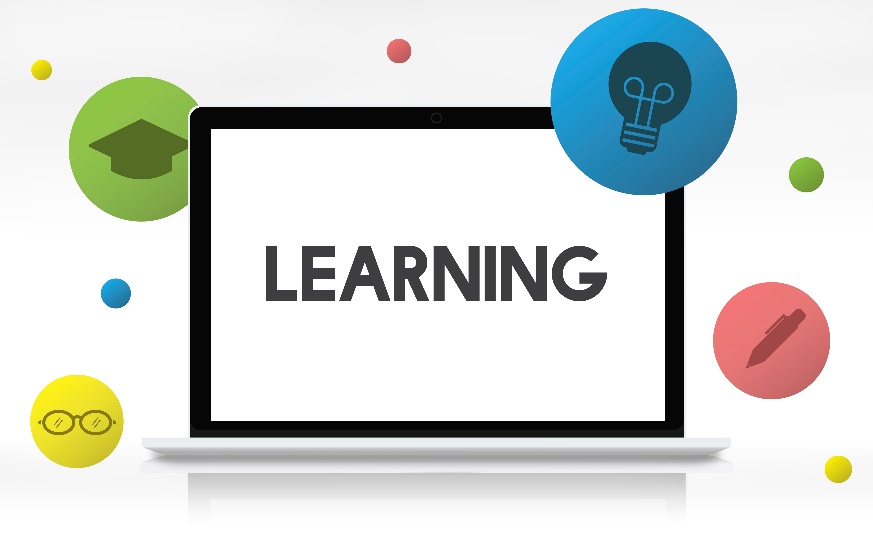 Πρακτικές εφαρμογές, εργαλεία, στρατηγικές για διαφοροποιημένη διδασκαλία
Υπάρχει ένα σύνολο μεθόδων που μπορούν να προσαρμοστούν και να χρησιμοποιηθούν σε όλα τα διαφορετικά θέματα.
Αυτές οι στρατηγικές είναι οι κλιμακωτές αναθέσεις, οι πίνακες επιλογής, η συμπίεση, τα κέντρα/ομάδες ενδιαφέροντος, η ευέλικτη ομαδοποίηση και τα συμβόλαια μάθησης. 
Οι κλιμακωτές εργασίες έχουν σχεδιαστεί για να διδάσκουν την ίδια δεξιότητα, αλλά οι μαθητές της ΕΕΚ δημιουργούν ένα διαφορετικό προϊόν για να επιδείξουν τις γνώσεις τους με βάση τις δεξιότητες κατανόησής τους. 
Οι πίνακες επιλογής επιτρέπουν στους μαθητές της ΕΕΚ να επιλέξουν σε ποια δραστηριότητα θα ήθελαν να εργαστούν για μια δεξιότητα που επιλέγει ο καθηγητής της ΕΕΚ. Στον πίνακα υπάρχουν συνήθως επιλογές για τα διάφορα μαθησιακά στυλ: κιναισθητικό, οπτικό, ακουστικό και απτικό. 
Η συμπύκνωση επιτρέπει στον καθηγητή ΕΕΚ να βοηθήσει τους μαθητές να φτάσουν στο επόμενο επίπεδο της μάθησής τους, όταν έχουν ήδη κατακτήσει αυτό που διδάσκεται στην τάξη. Για τη συμπύκνωση ο καθηγητής ΕΕΚ αξιολογεί το επίπεδο γνώσεων του μαθητή, δημιουργεί ένα σχέδιο για το τι πρέπει να μάθει, τους δικαιολογεί να μελετήσουν αυτό που ήδη γνωρίζουν και τους δημιουργεί ελεύθερο χρόνο για να εξασκηθούν σε μια επιταχυνόμενη δεξιότητα.
Τα κέντρα ή οι ομάδες ενδιαφέροντος είναι ένας τρόπος για να παρέχεται αυτονομία στη μάθηση των μαθητών. Η ευέλικτη ομαδοποίηση επιτρέπει στις ομάδες να είναι πιο ρευστές ανάλογα με τη δραστηριότητα ή το θέμα. 
Τα συμβόλαια μάθησης συνάπτονται μεταξύ ενός μαθητή ΕΕΚ και ενός εκπαιδευτικού ΕΕΚ, καθορίζοντας τις προσδοκίες του εκπαιδευτικού ΕΕΚ για τις απαραίτητες δεξιότητες που πρέπει να επιδειχθούν και τα απαιτούμενα στοιχεία των εργασιών, ενώ ο μαθητής καταγράφει τις μεθόδους που θα ήθελε να χρησιμοποιήσει για να ολοκληρώσει την εργασία. Αυτές οι συμβάσεις μπορούν να επιτρέψουν στους μαθητές να χρησιμοποιήσουν το μαθησιακό στυλ που προτιμούν, να εργαστούν με τον ιδανικό ρυθμό και να ενθαρρύνουν την ανεξαρτησία και τις δεξιότητες προγραμματισμού.
Πλεονεκτήματα και μειονεκτήματα της διαφοροποιημένης διδασκαλίας
Τα οφέλη της διαφοροποίησης στην τάξη συχνά συνοδεύονται από το μειονέκτημα του συνεχώς αυξανόμενου φόρτου εργασίας. Ακολουθούν μερικοί παράγοντες που πρέπει να έχετε κατά νου:

Πλεονεκτήματα
Η έρευνα δείχνει ότι η διαφοροποιημένη διδασκαλία είναι αποτελεσματική για μαθητές με υψηλές ικανότητες καθώς και για μαθητές με ήπιες ή σοβαρές αναπηρίες.
Όταν οι μαθητές έχουν περισσότερες επιλογές για το πώς μπορούν να μάθουν την ύλη, αναλαμβάνουν μεγαλύτερη ευθύνη για τη δική τους μάθηση.
Οι μαθητές φαίνεται να εμπλέκονται περισσότερο στη μάθηση και, σύμφωνα με πληροφορίες, υπάρχουν λιγότερα προβλήματα πειθαρχίας στις τάξεις όπου οι εκπαιδευτικοί παρέχουν διαφοροποιημένα μαθήματα.
Πλεονεκτήματα και μειονεκτήματα της διαφοροποιημένης διδασκαλίας
Μειονεκτήματα
Η διαφοροποιημένη διδασκαλία απαιτεί περισσότερη δουλειά κατά τον προγραμματισμό του μαθήματος και πολλοί εκπαιδευτικοί δυσκολεύονται να βρουν τον επιπλέον χρόνο στο πρόγραμμά τους.
Η καμπύλη μάθησης μπορεί να είναι απότομη και ορισμένα σχολεία δεν διαθέτουν πόρους επαγγελματικής ανάπτυξης.
Οι επικριτές υποστηρίζουν ότι δεν υπάρχουν αρκετές έρευνες που να υποστηρίζουν ότι τα οφέλη της διαφοροποιημένης διδασκαλίας αντισταθμίζουν τον πρόσθετο χρόνο προετοιμασίας.
Ώρα για αυτοκριτική
Κάντε κλικ παρακάτω και βρείτε παραδείγματα διαφοροποιημένων στρατηγικών που χρησιμοποιούνται στη διδασκαλία: 

Σύνδεσμος: https://www.youtube.com/watch?v=NLH9yaHIIoQ	
 
Πηγή: Διαφοροποιημένες στρατηγικές που χρησιμοποιούνται στη διδασκαλία - YouTube
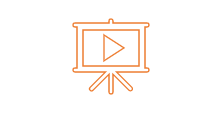 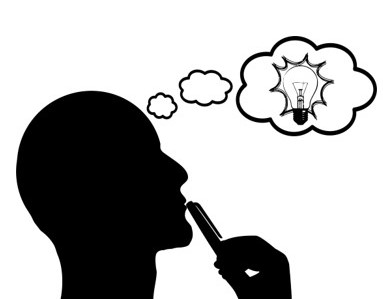 Μπορείτε να εφαρμόσετε αυτές τις στρατηγικές στην τάξη σας; Αν ναι, ποιες στρατηγικές είναι οι πιο εφαρμόσιμες για τους μαθητές σας στην ΕΕΚ;
Κεφάλαιο 4
Η διαφοροποίηση είναι .... Η διαφοροποίηση δεν είναι...
Εισαγωγή
Όταν οι εκπαιδευτικοί της ΕΕΚ διαφοροποιούν, το κάνουν ανάλογα με την ετοιμότητα, το ενδιαφέρον και το μαθησιακό προφίλ του μαθητή. Λόγω των μοναδικών και διαφορετικών αναγκών τους στον γραμματισμό, οι μαθητές της ΕΕΚ χρειάζονται από τους εκπαιδευτικούς της ΕΕΚ να διαφοροποιήσουν το προϊόν, τη διαδικασία ή/και το περιεχόμενο της μάθησης.
Η διαφοροποιημένη διδασκαλία έχει πολλές μορφές, ιδέες και εφαρμογές. 
Οι συνήθεις μύθοι για το τι είναι ή δεν είναι η διαφοροποίηση παρουσιάζονται στις επόμενες διαφάνειες.
Η διαφοροποίηση δεν είναι ...
Κάθε μαθητής να διαβάσει το ίδιο κείμενο με τον ίδιο σκοπό και χρησιμοποιώντας την ίδια στρατηγική
Η ανάθεση των ίδιων οδηγιών και εργασιώνσε όλη την τάξη
Η ανάθεση επιπλέον εργασιών στους μαθητές που τελειώνουν νωρίς
Εξατομικευμένη διδασκαλία για κάθε μαθητή
Να κάνετε κάτι εντελώς διαφορετικό για κάθε μαθητή στην τάξη σας
Δημιουργία μόνιμων, επισημασμένων ομάδων που δεν αλλάζουν ποτέ
Η διαφοροποίηση είναι...
Πιο πολύπλοκο από το να παρέχονται διαφορετικές μαθησιακές εμπειρίες σε διαφορετικούς μαθητές
Το μάθημα να βασίζεται στις ανάγκες των μαθητών
Να λαμβάνονται υπόψη τα επίπεδα ετοιμότητας, τα ενδιαφέροντα και τα μαθησιακά στυλ των μαθητών
Μια ευέλικτη προσέγγιση στη διδασκαλία και την ομαδοποίηση
Να παρέχονται περισσότερες από μία επιλογές στους μαθητές καθώς διαβάζουν τα κείμενά τους
Η χρήση διαφορετικών στρατηγικών ανάγνωσης για να ταιριάζει το υλικό με τις ανάγκες των μαθητών
Η αλλαγή του τρόπου διδασκαλίας ώστε όλοι να μπορούν να μάθουν και να επιτύχουν
Ώρα για αυτο-αναστοχασμό
Κάντε κλικ παρακάτω για να παρακολουθήσετε ένα βίντεο σχετικά με το πώς να σχεδιάσετε τα μαθήματά σας: 

Σύνδεσμος: https://www.youtube.com/watch?v=rumHfC1XQtc
 
Πηγή: Διαφοροποίηση της διδασκαλίας: Διαφοροποίηση της διδασκαλίας: Πώς να σχεδιάσετε τα μαθήματά σας - YouTube
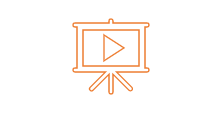 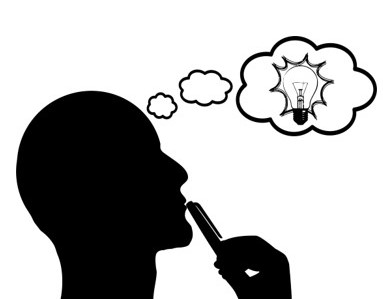 Τι είναι η διαφοροποιημένη διδασκαλία; 

Ποια προσέγγιση χρησιμοποιείτε σήμερα κατά τη διδασκαλία; 

Πείτε μας την προσωπική σας ιστορία!
Κεφάλαιο 5
Ποιες είναι οι διαφορές μεταξύ των παραδοσιακών και των διαφοροποιημένων τάξεων;
Σύνοψη
Τώρα που ολοκληρώσατε αυτή την ενότητα, θα πρέπει να είστε σε θέση να:
Κατανοήσετε τη διαφοροποιημένη διδασκαλία 
Εφαρμόσετε αυτές τις τεχνικές στην εργασία σας
Να χειρίζεστε πιο αποτελεσματικά τα καθημερινά ζητήματα της διδασκαλίας σας και τις μοναδικές ανάγκες των μαθητών σας.
Κατάλογος αναφορών και περαιτέρω ανάγνωσης
Sec- B Readings (n.d). Διαφοροποιημένη διδασκαλία. Ανακτήθηκε από: https://www.dr-hatfield.com/educ342/Differentiated_Instruction.pdf 
Watts-Taffe, S., Laster, B., Broach, L., Marinak, B., Conner, C., & Walker-Dalhouse, D. (2012, Δεκέμβριος/2013, Ιανουάριος). Διαφοροποιημένη διδασκαλία: Making Informed Teacher Decisions. Ανακτήθηκε από: https://ila.onlinelibrary.wiley.com/doi/10.1002/TRTR.01126 
Πανεπιστήμιο της Νέας Υόρκης - Μητροπολιτικό Κέντρο για την Αστική Εκπαίδευση (2008). Πολιτισμικά ανταποκρινόμενες διαφοροποιημένες διδακτικές στρατηγικές. Ανακτήθηκε από: https://impactofspecialneeds.weebly.com/uploads/3/4/1/9/3419723/culturally_responsive_differientiated_instruction.pdf 
Marie (n.d. ). (2019). Χρήσιμα παραδείγματα διαφοροποιημένης διδασκαλίας, πλήρης βιβλιογραφία. Ανακτήθηκε από: https://completeliterature.com/helpful-examples-of-differentiated-instruction/ 
Kathy Perez (2019). Διαφοροποιημένη διδασκαλία ανάγνωσης: Διαφορετικές διαδρομές προς την επιτυχία του γραμματισμού. Solution Tree Blog. Ανακτήθηκε από: https://www.solutiontree.com/blog/differentiated-reading-instruction/ 
Cynthia Uche. (2016). Διαφοροποιημένη διδασκαλία, εκπαιδευτική θεωρία και πρακτική. Ανακτήθηκε από: http://edtheory.blogspot.com/2016/04/differentiated-instruction.html 
Cathy Weselby. (2021). Τι είναι η διαφοροποιημένη διδασκαλία; Παραδείγματα για τον τρόπο διαφοροποίησης της διδασκαλίας στην τάξη. Resilient Educator. Ανακτήθηκε από: https://resilienteducator.com/classroom-resources/examples-of-differentiated-instruction/ 
Carol Ann Tomlinson. (2001). Διαφοροποιημένη διδασκαλία στην κανονική τάξη: Τι σημαίνει αυτό; Πώς φαίνεται; Ανακτήθηκε από: https://www.researchgate.net/publication/234737746_Differentiated_Instruction_in_the_Regular_Classroom_What_Does_It_Mean_How_Does_It_Look 
Maayan Yavne (2019). Οι 6 μύθοι της διαφοροποιημένης διδασκαλίας. Ανακτήθηκε από: https://medium.com/tailor-ed/the-6-myths-of-differentiated-instruction-bcde6e202c73
Σας ευχαριστώ για την προσοχή σας